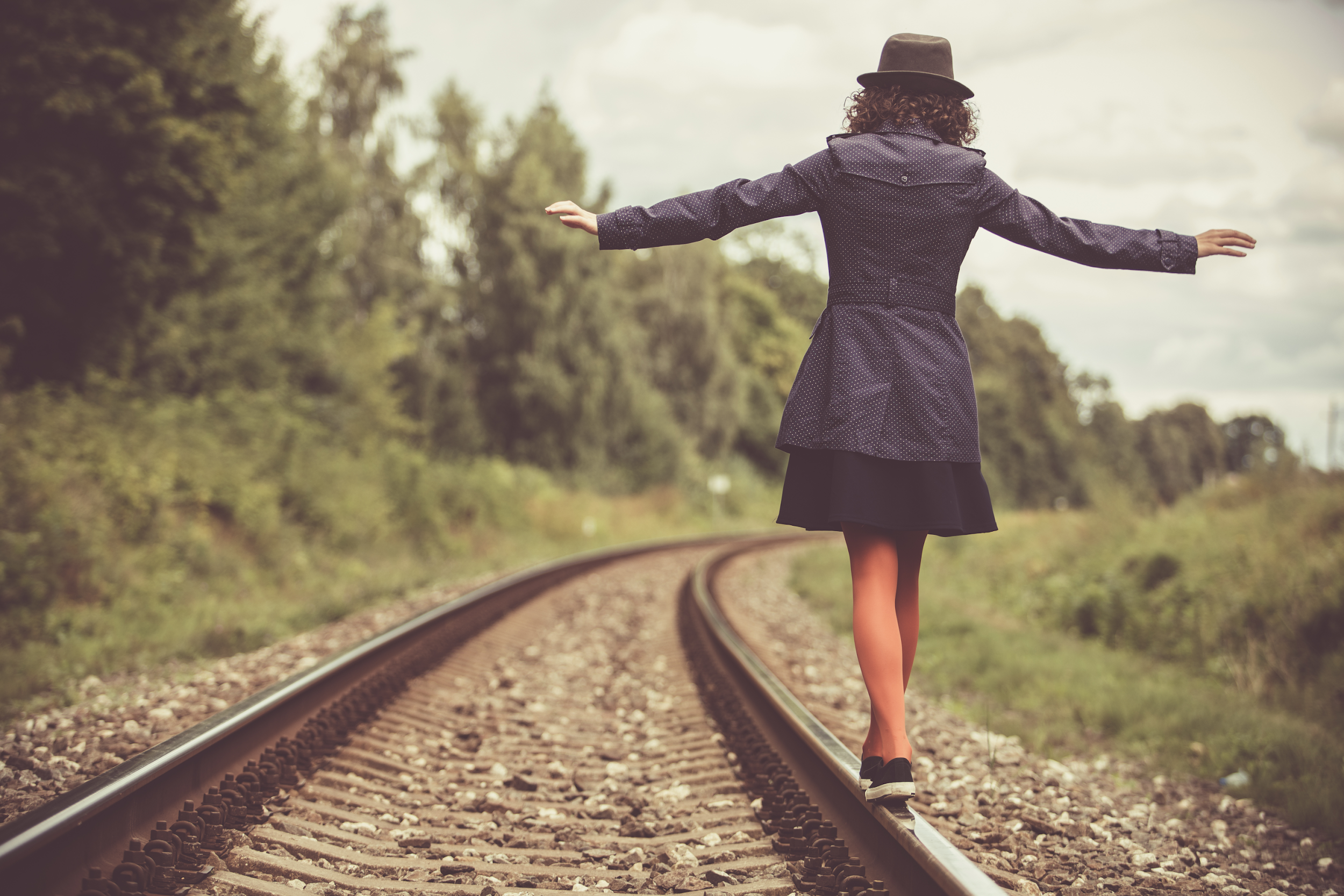 Aulas multinivel
@tuaulamiaula
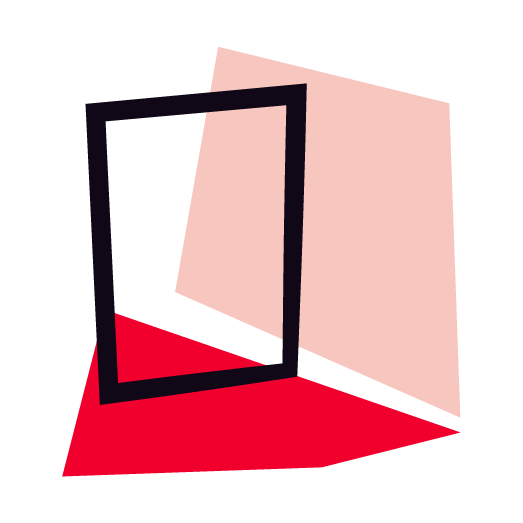 Aulas multinivel o mixtas
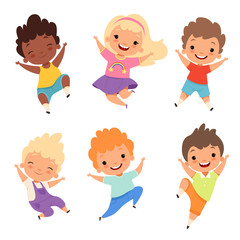 Qué son
Dónde podemos encontrarlas
Ratios
Cómo se denominan
Quién puede y qué podemos impartir
‹#›
AULAS MULTINIVEL
‹#›
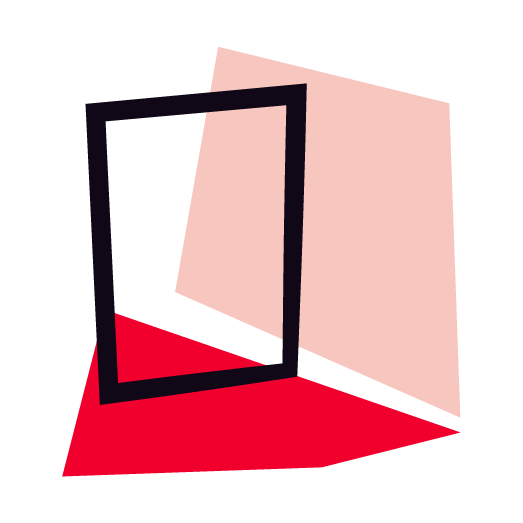 Inclusión educativa
Adaptaciones
Nuevas nomenclaturas (LOMLOE)
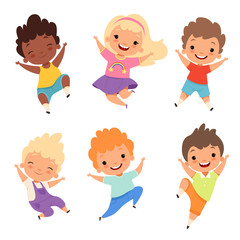 Importancia de la inclusión
Apoyos inclusivos
‹#›
AULAS MULTINIVEL
‹#›